ELEMENTOS FINITOS PARA TRELIÇAS
EXEMPLO 6.2
Considere a treliça articulada abaixo com E = 200 GPa e A = 600 mm2 . Determine pelo método dos elementos finitos os deslocamentos dos nós e as reações nos apoios.
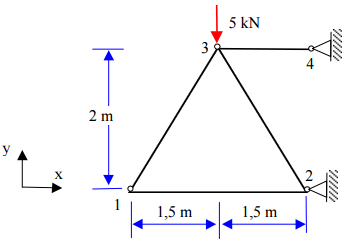 DIAGRAMA DE CORPO LIVRE
As condições de contorno são: u2 = 0, v2 = 0, u4 = 0, v4 = 0. Sabe-se também que R1x = 0, R1y = 0, R3x = 0, : R3y = - 5000 N.
MATRIZES ELEMENTARES
MATRIZES ELEMENTARES
MATRIZES ELEMENTARES
MATRIZES ELEMENTARES
MATRIZES ELEMENTARES
MATRIZES ELEMENTARES
MATRIZES ELEMENTARES
MATRIZES ELEMENTARES
MATRIZES ELEMENTARES
MATRIZES ELEMENTARES
EQUILÍBRIO ESTÁTICO NOS NÓS
MATRIZ DE RIGIDEZ GLOBAL
RESOLVENDO A MATRIZ
Tomando somente as equações onde as forças externas são conhecidas, 1, 2, 5 e 6 e considerando as condições de contorno de deslocamento, tem-se:
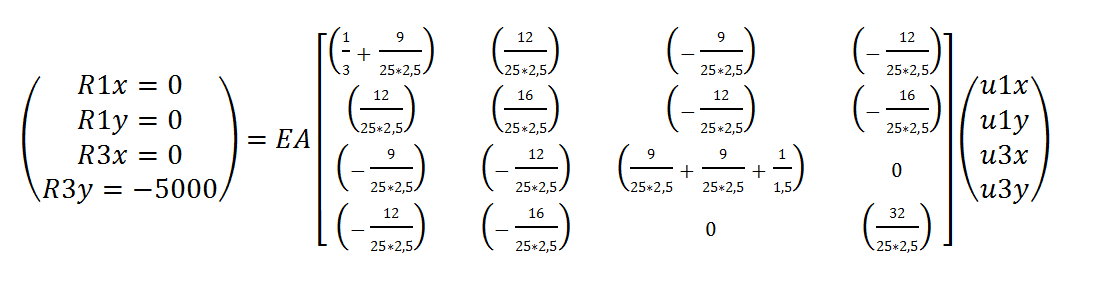 RESOLVENDO A MATRIZ
Invertendo o sistema acima, temos:
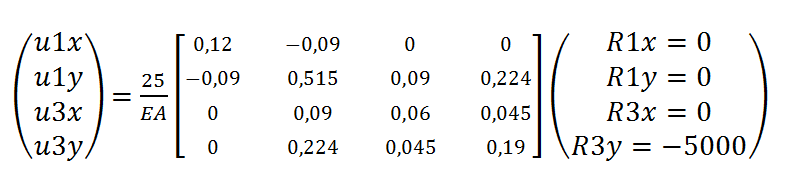 Resolvendo o sistema obtem-se que u1 = 0, v1 = –0,23 mm, u3 = – 0,047 mm e v3 = – 0,198 mm.
RESOLVENDO A MATRIZ
Voltando ao sistema de equações original e tomando as linhas 3, 4, 7 e 8, obtem-se as reações de apoio R2x = – 3749,76 N, R2y = 4999,68 N, R4x = 3760 N e R4y = 0.
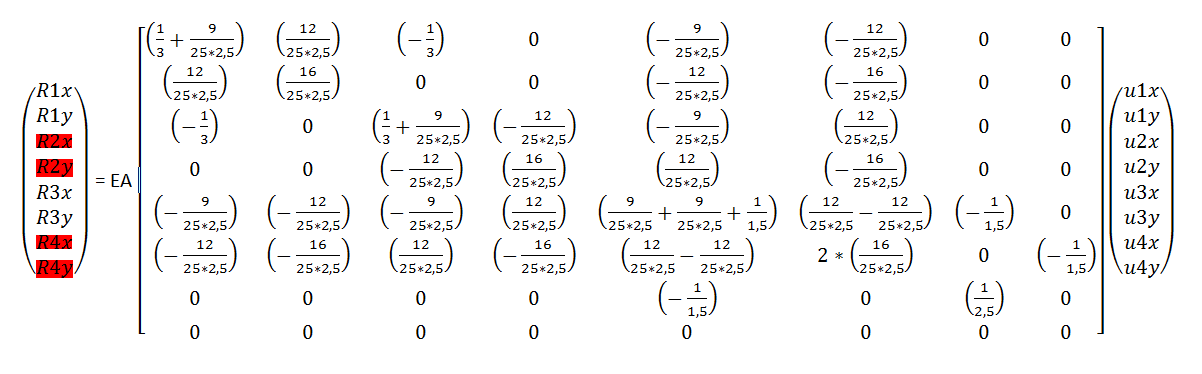 VERIFICANDO AS REAÇÕES
Pode-se comparar os valores obtidos com o método dos elementos finitos com os valores obtidos analiticamente:
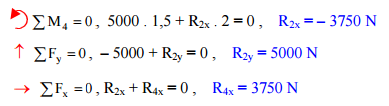